The big picture
Unit 1 Listening
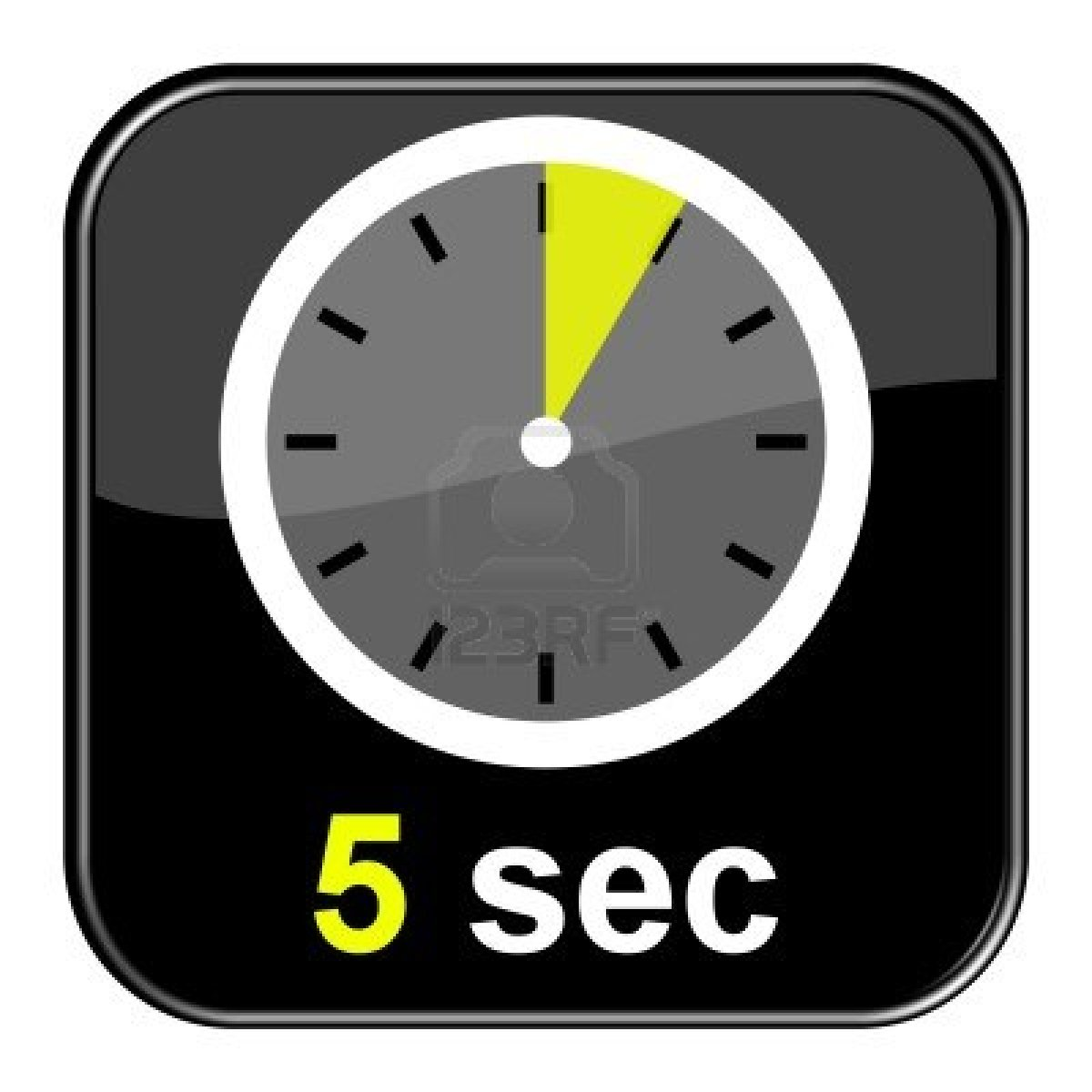 Word Circle!
The first person says a word. 
The next person must say a word that begins with the last letter of the last word.
If a person says a word that begins and ends with the same letter, we go backwards… (songs, tent, Eve, etc)
“Which one is…?”

Look at the picture, guess the answer
Which one is Phoebe?
She’s the one with the orange trousers
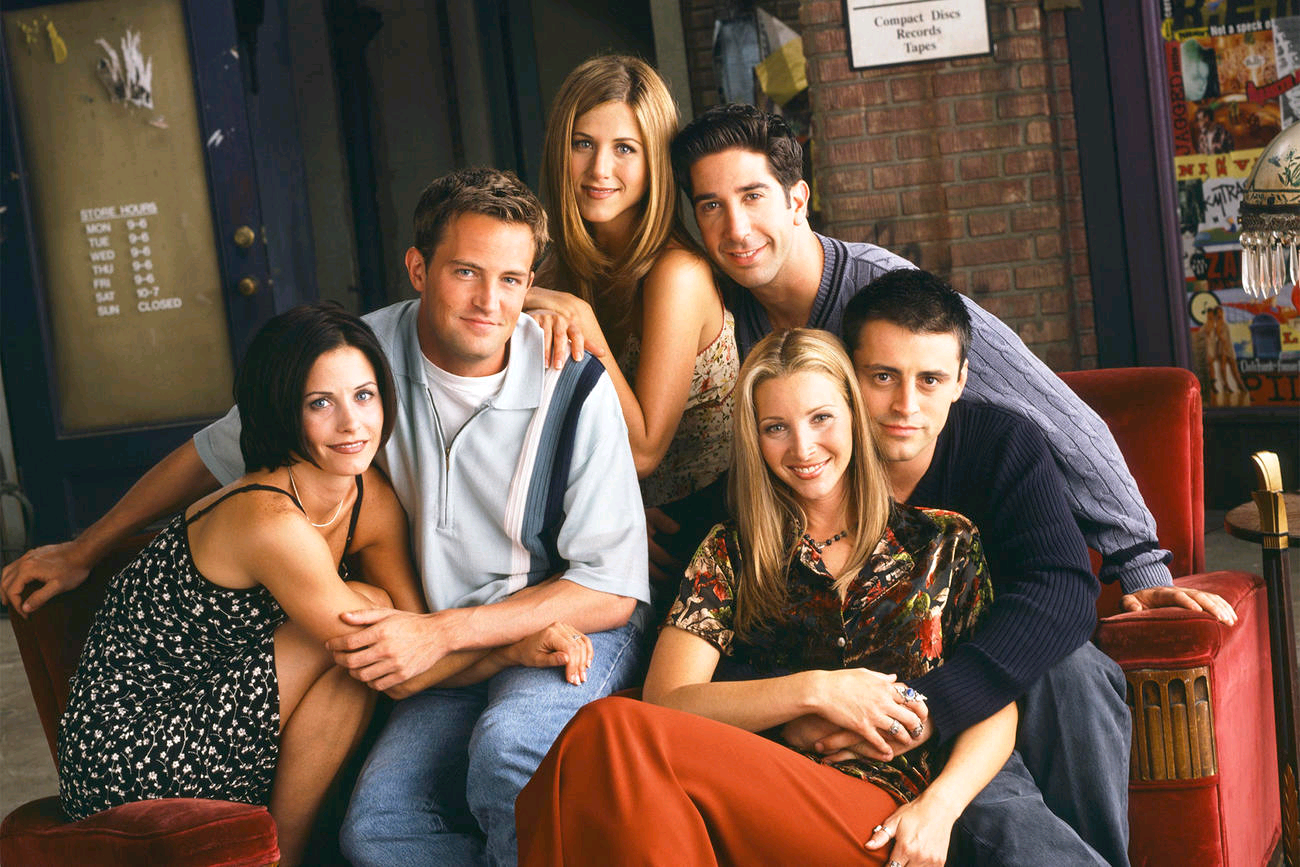 Which one is Rachel?
She’s the one in the wedding dress
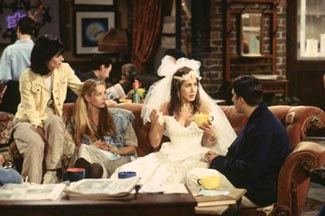 Which one is Ross?
He’s the one who’s holding the baby
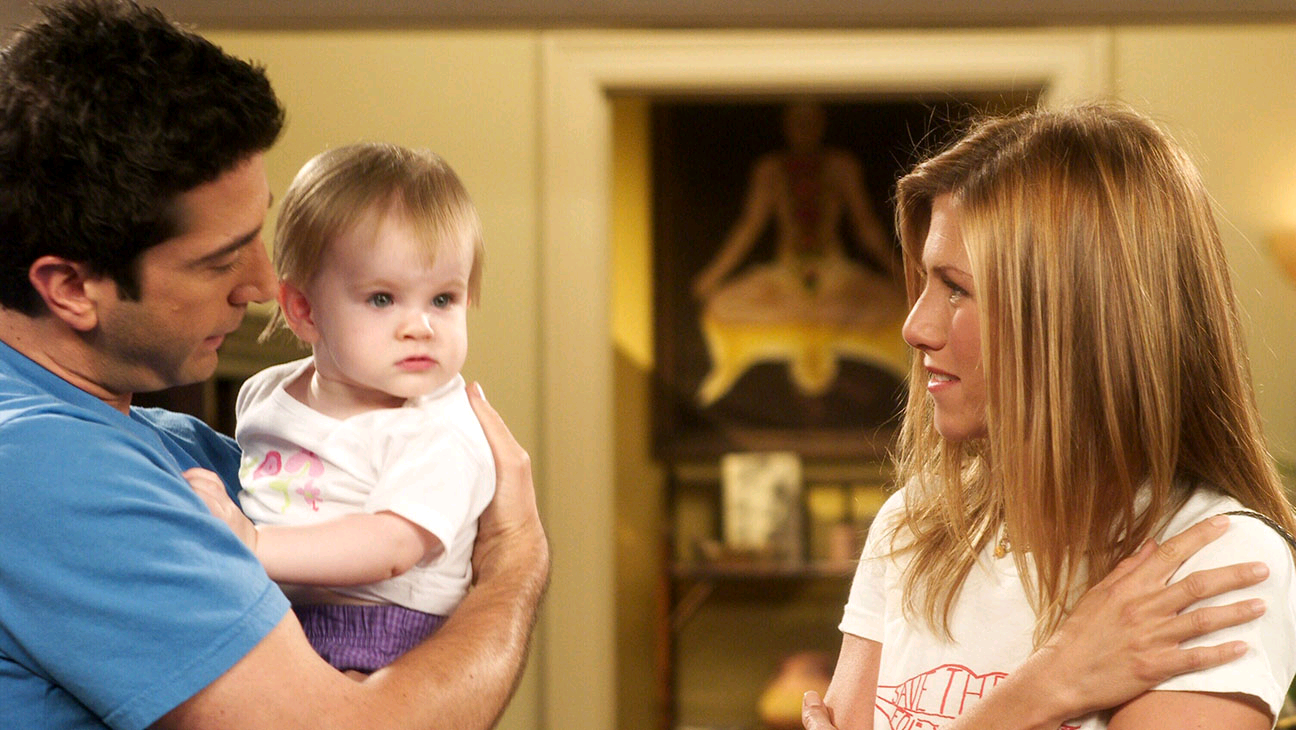 Which ones are your friends?
They’re the ones at the coffee shop
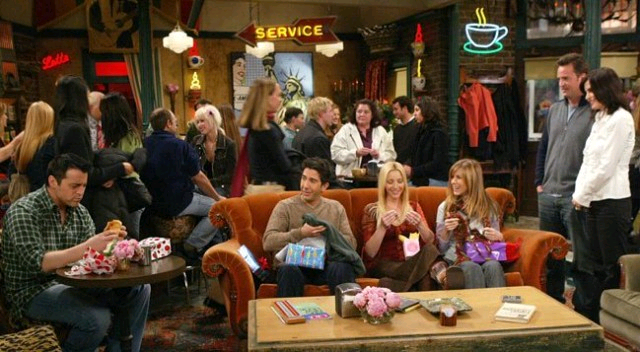 Which ones are your friends?
They’re the ones who are laughing
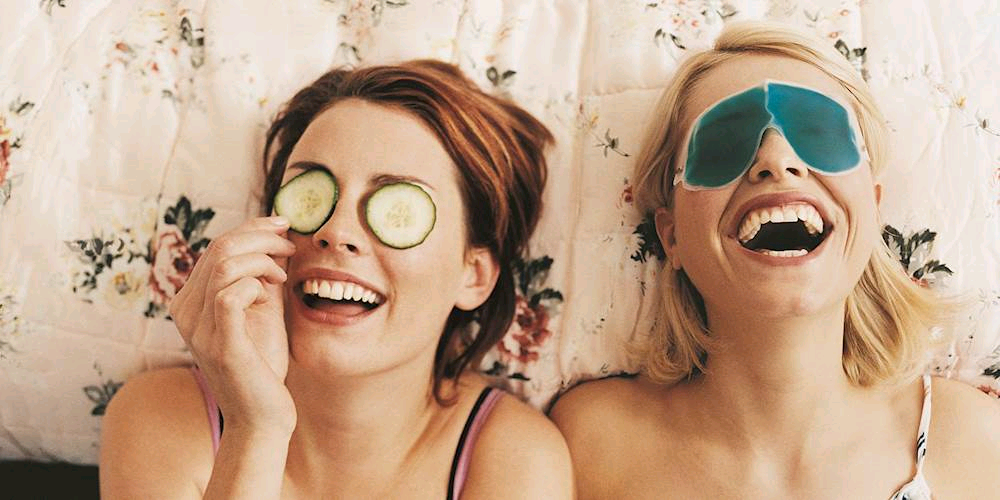 Ask & answer 

WITH YOUR PARTNER
A: Which ones are your friends?


B: They're the _________ wearing baseball caps.
Is your sister the girl ________ is laughing?
A: Which one is Jeff?

B: He's the ______ wearing blue jeans.
A: Which one is Amy?

B: She's the one _____holding a camera.
A:  ________ Kate like? 

B: She's very talkative!
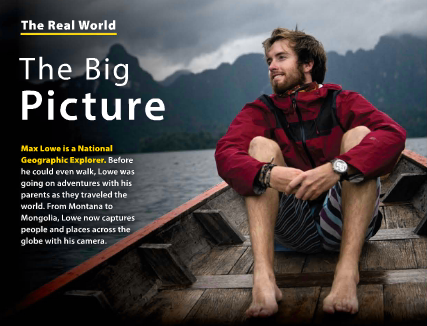 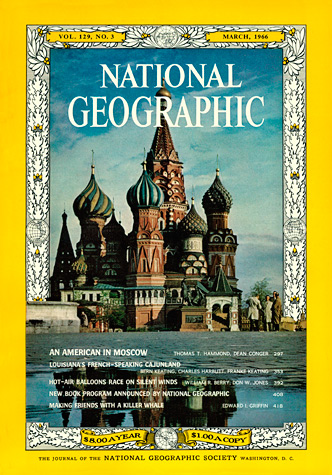 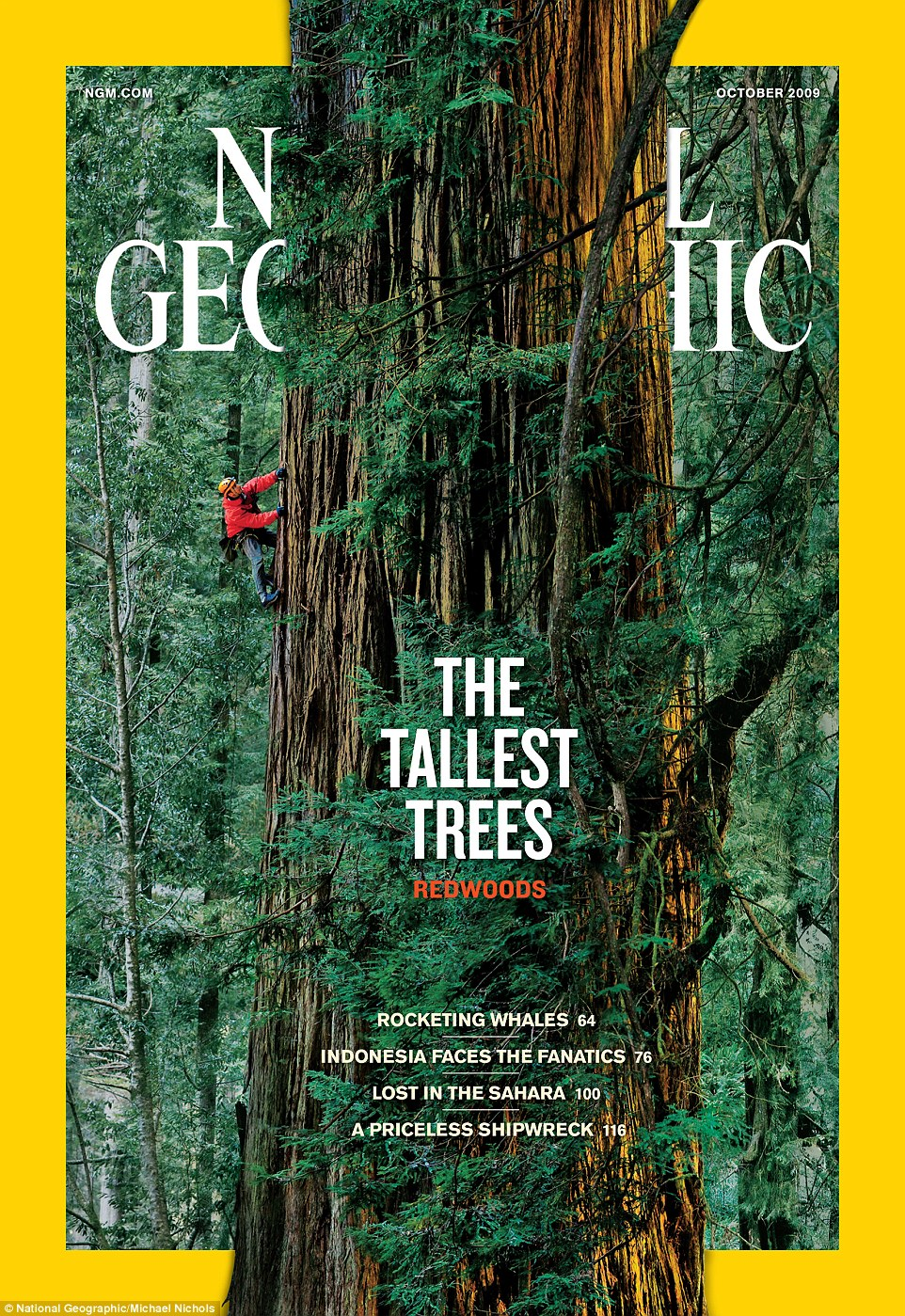 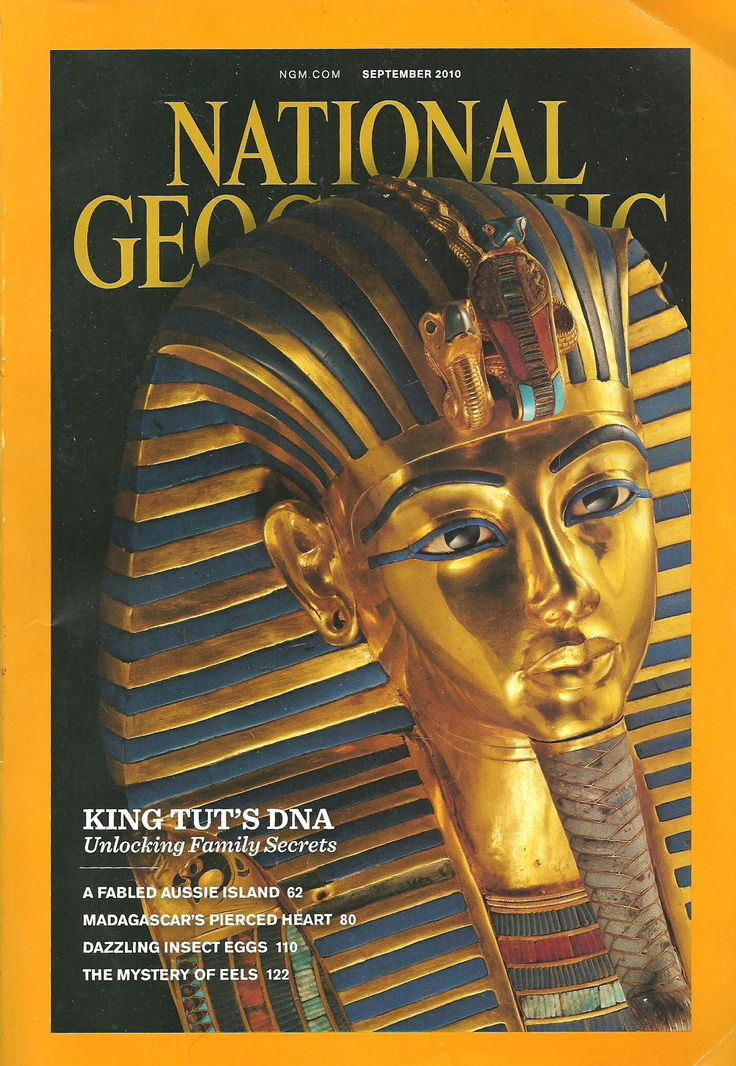 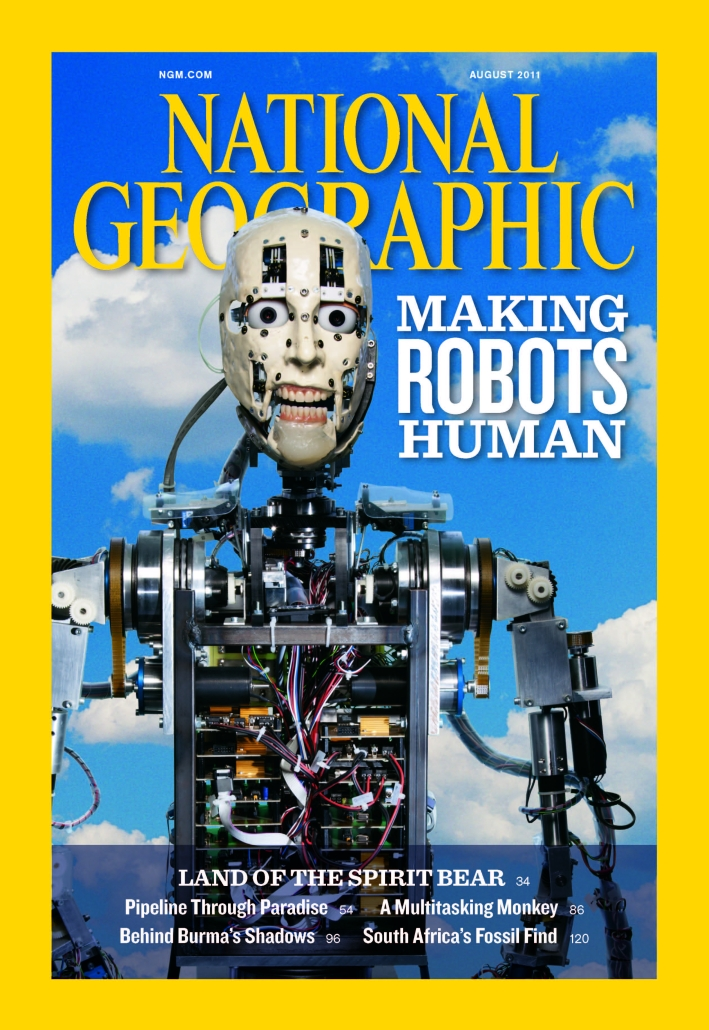 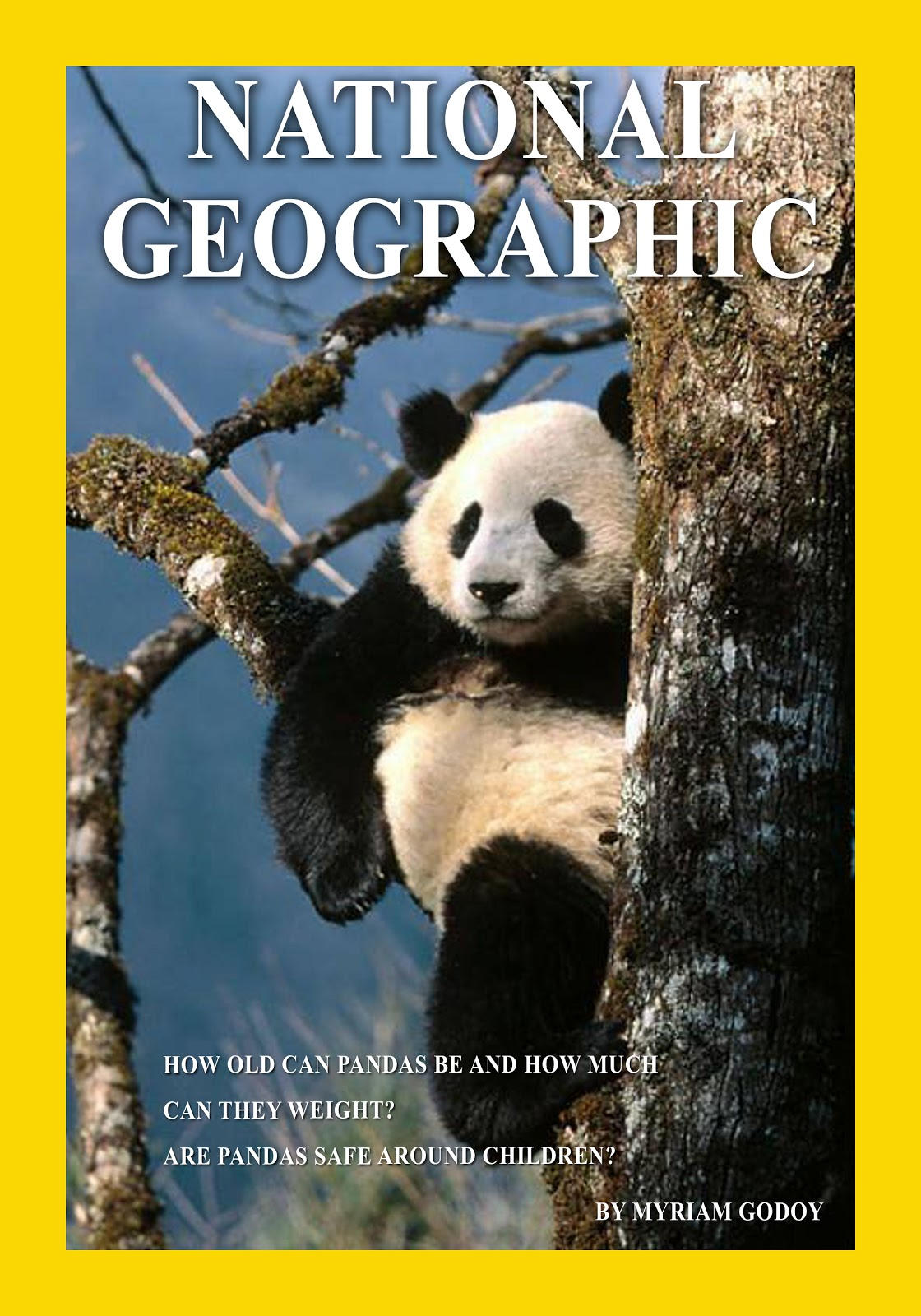 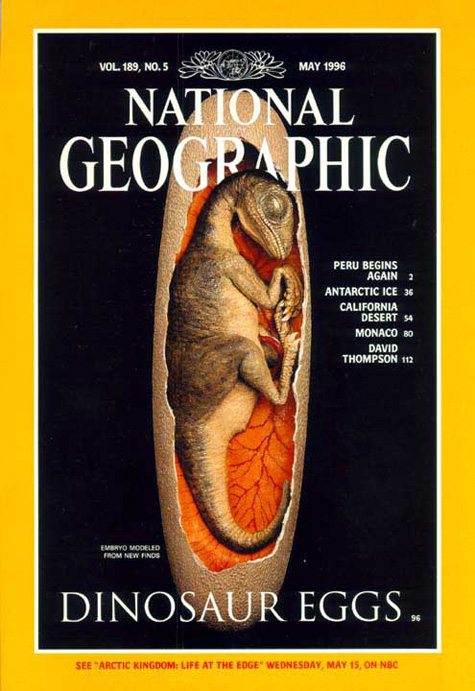 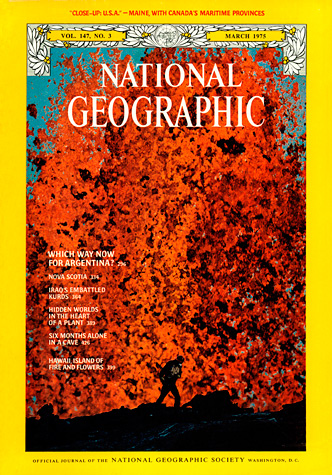 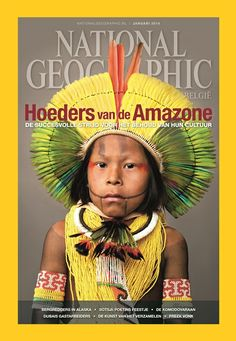 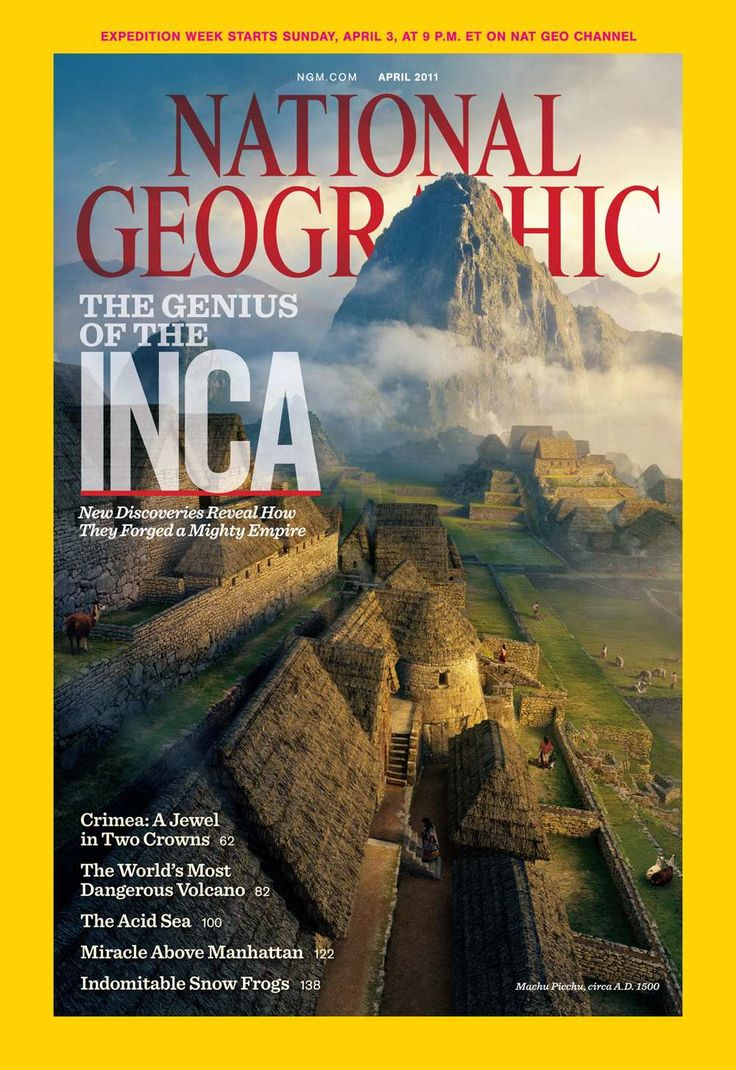 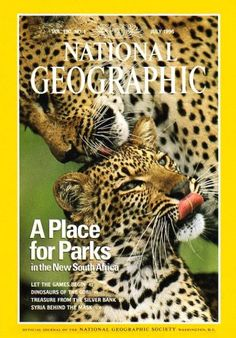 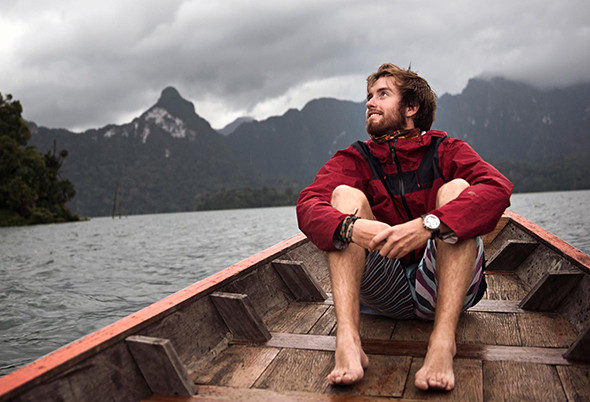 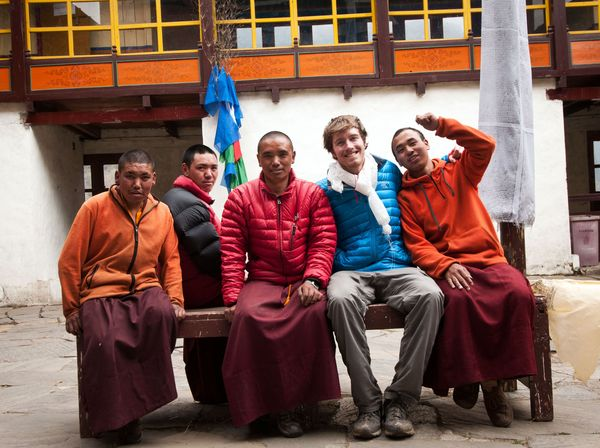 Look at these pictures taken by Max Lowe. Describe what you see to your partner, they must try to draw the photo!
Back to the boards - drawing dictation!
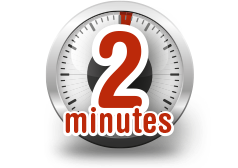 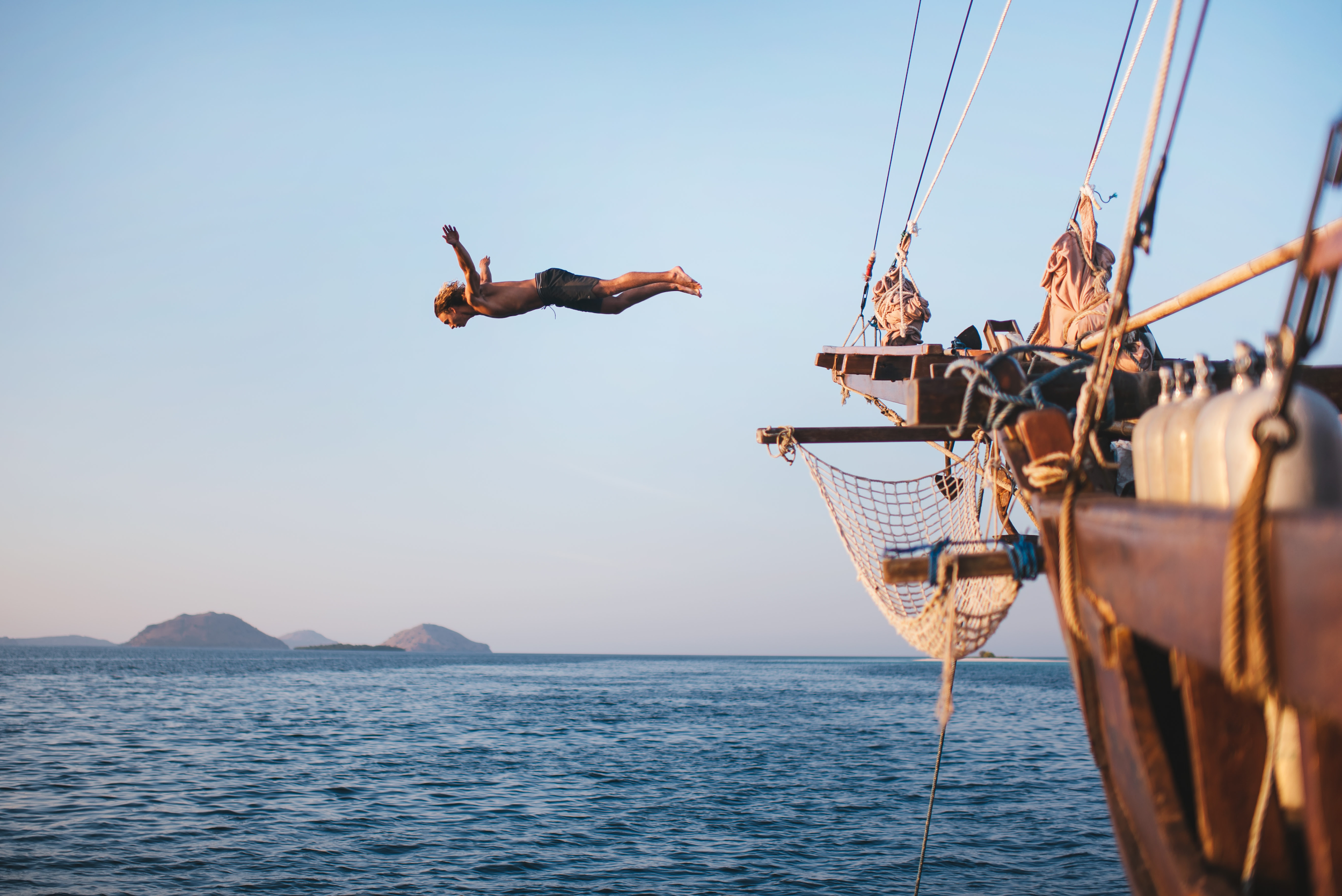 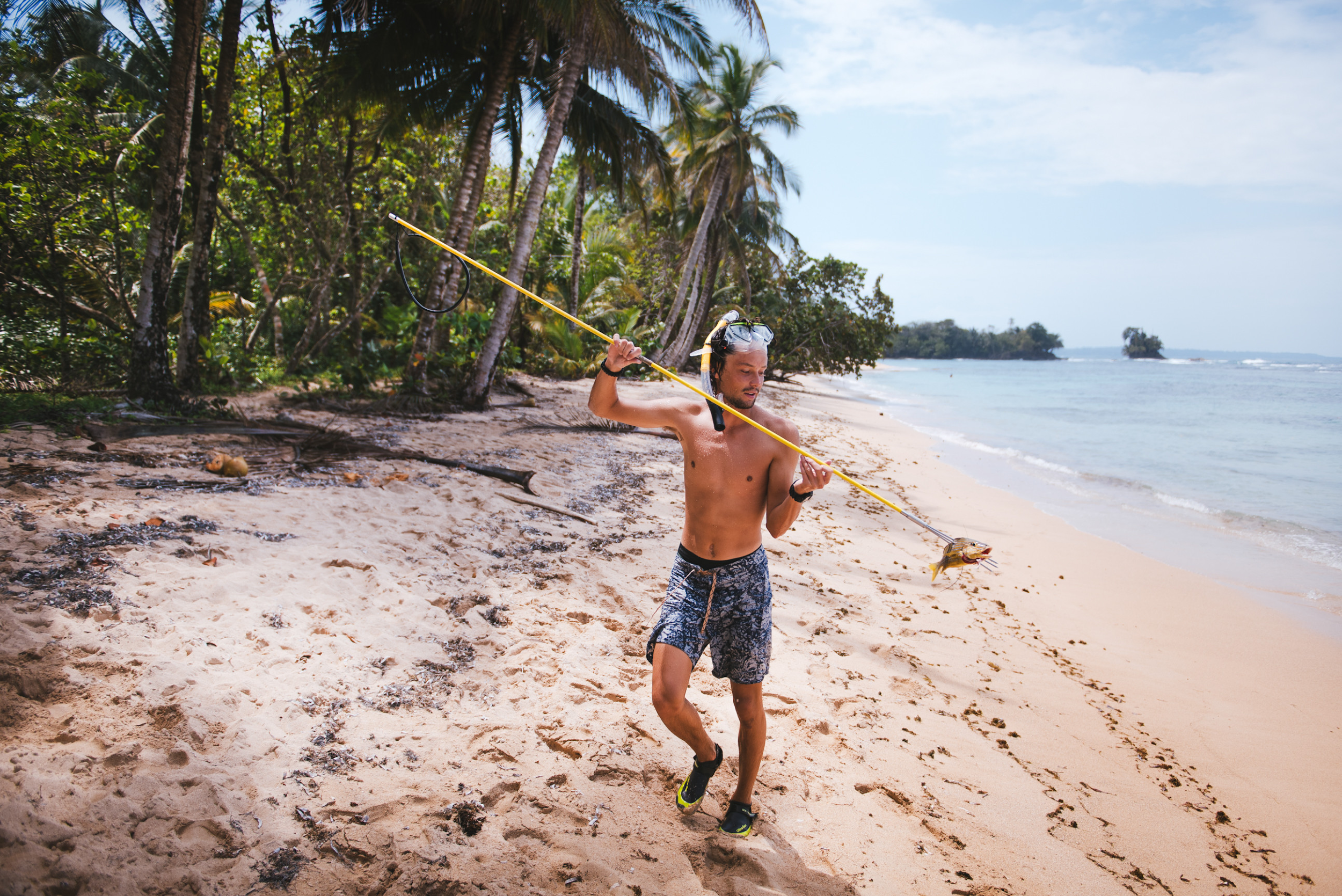 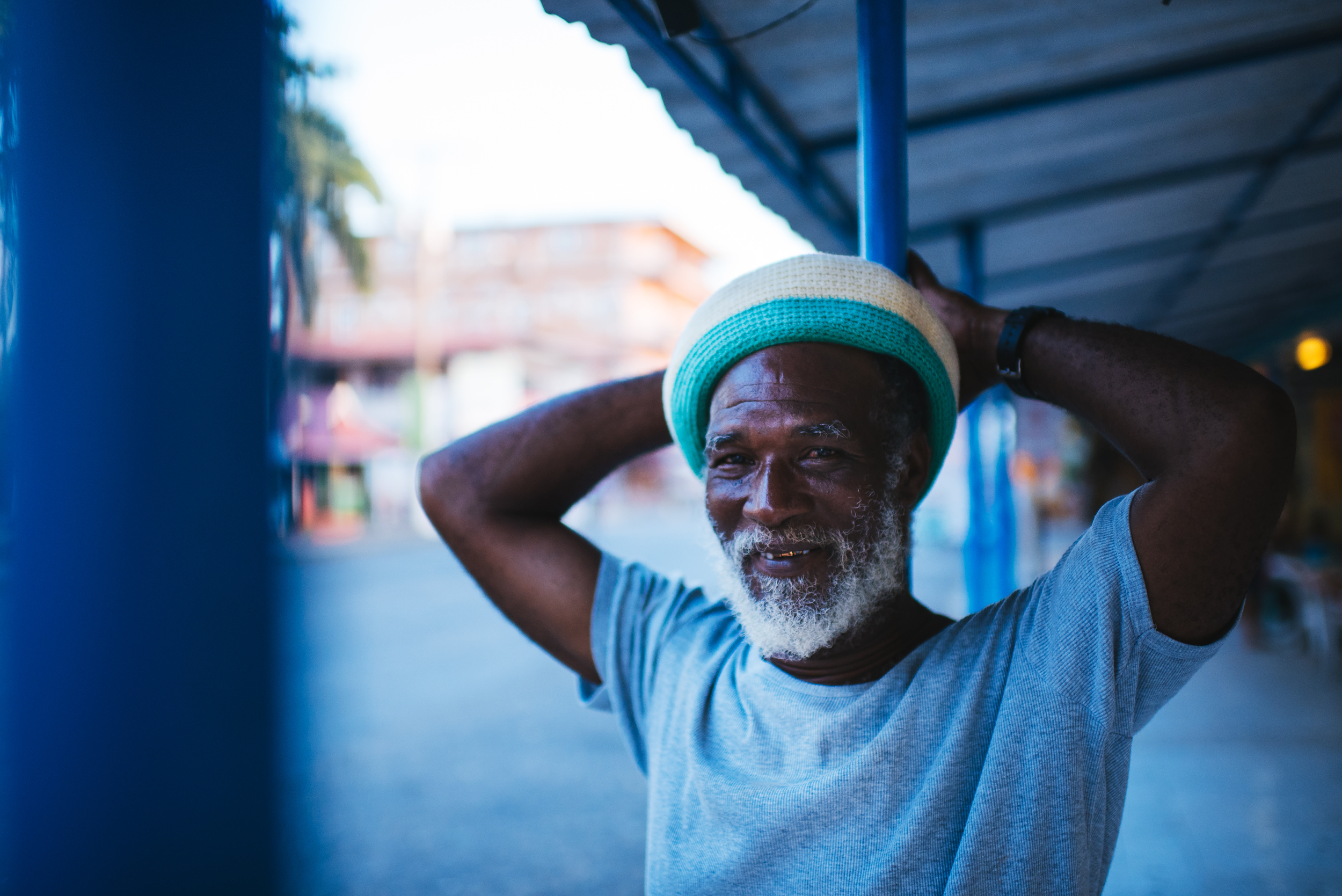 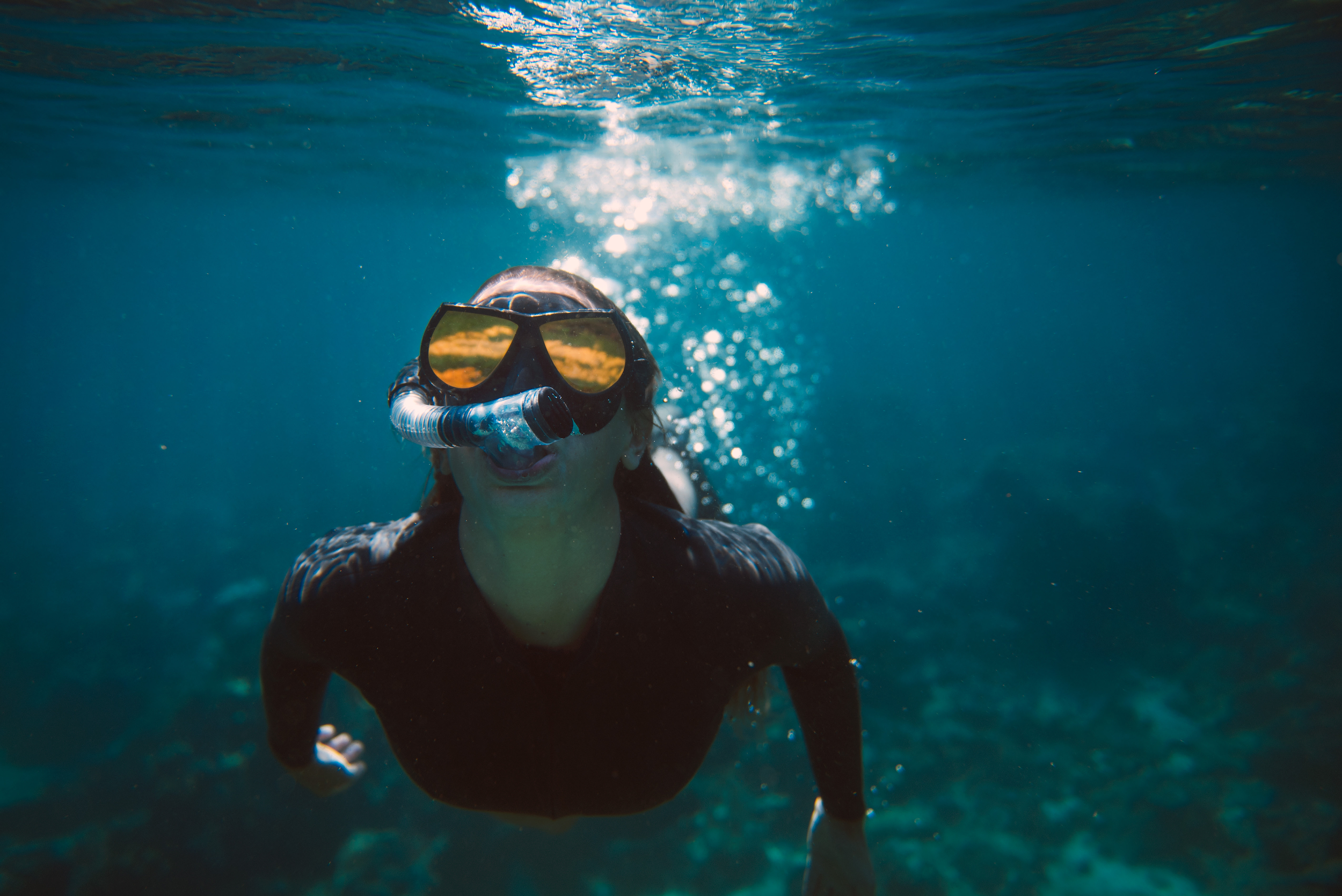 Describe the photo’s together with your partner :)
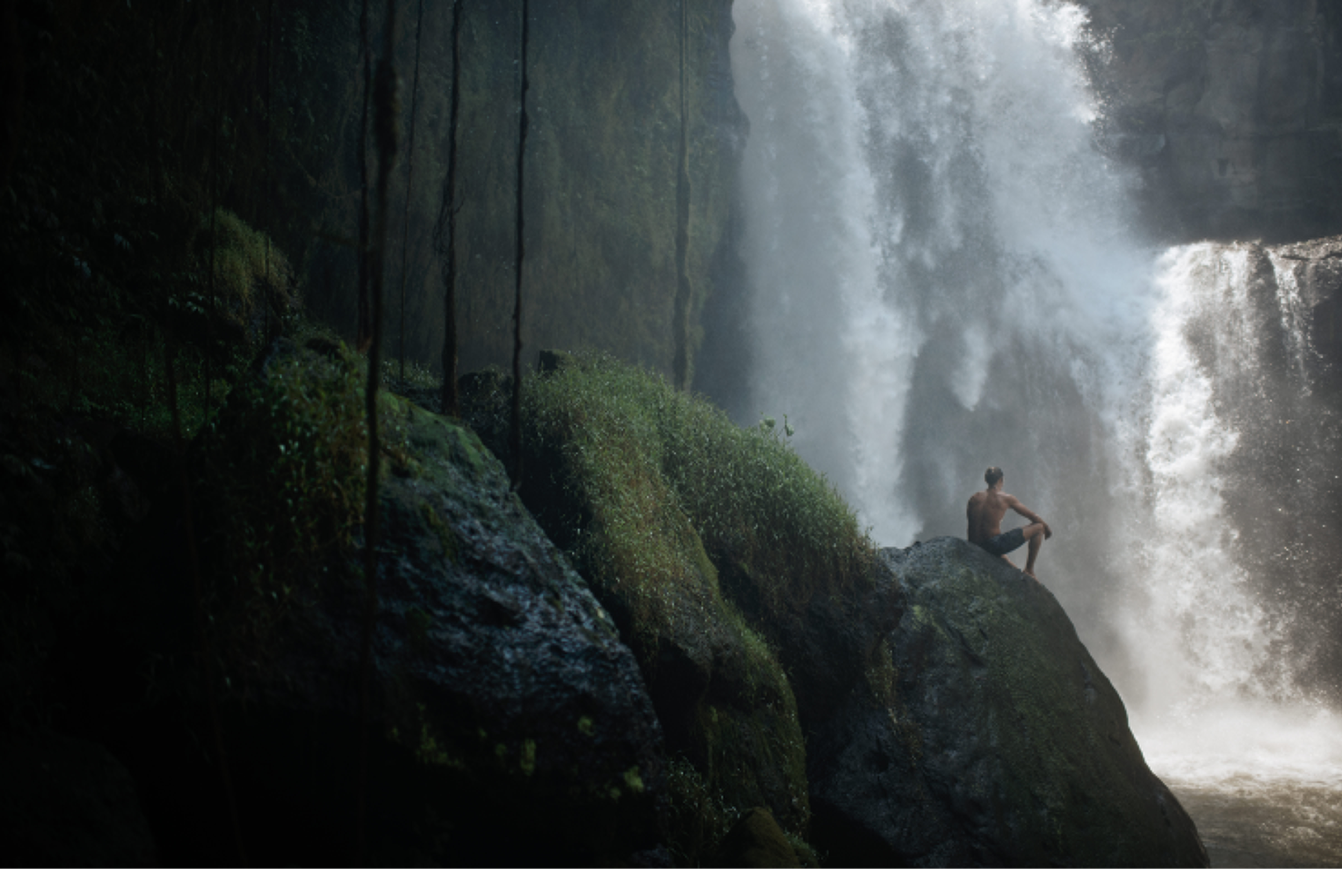 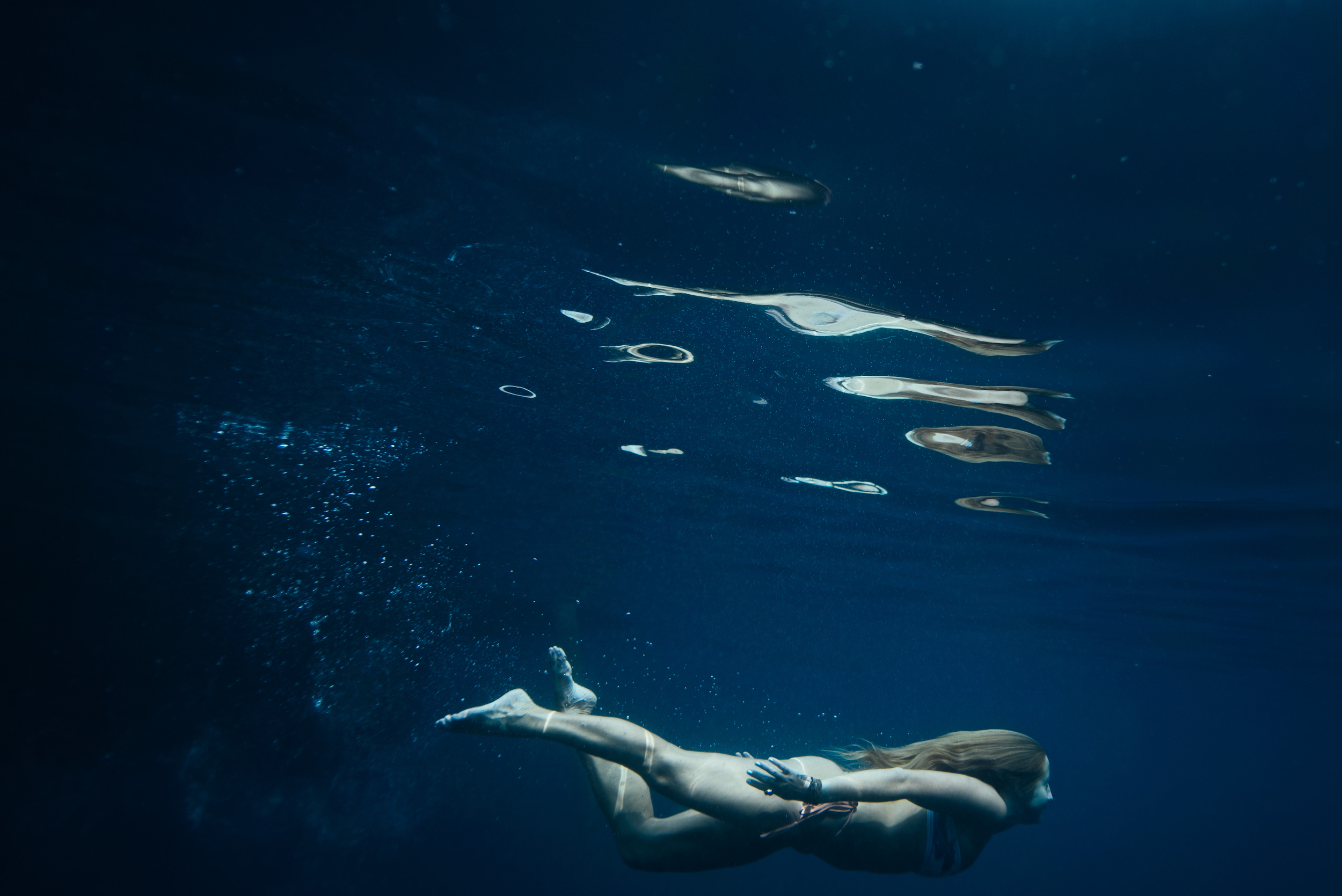 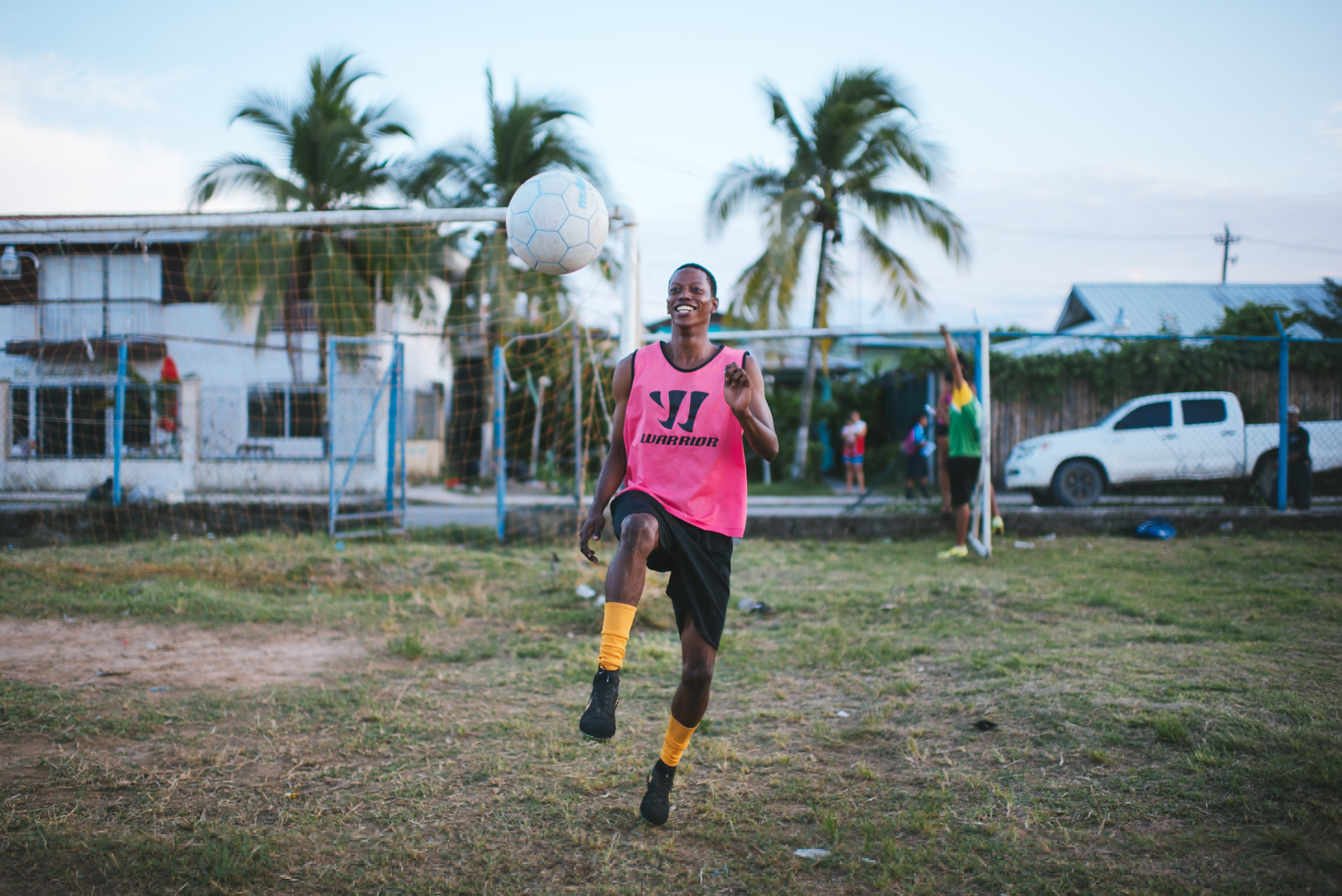 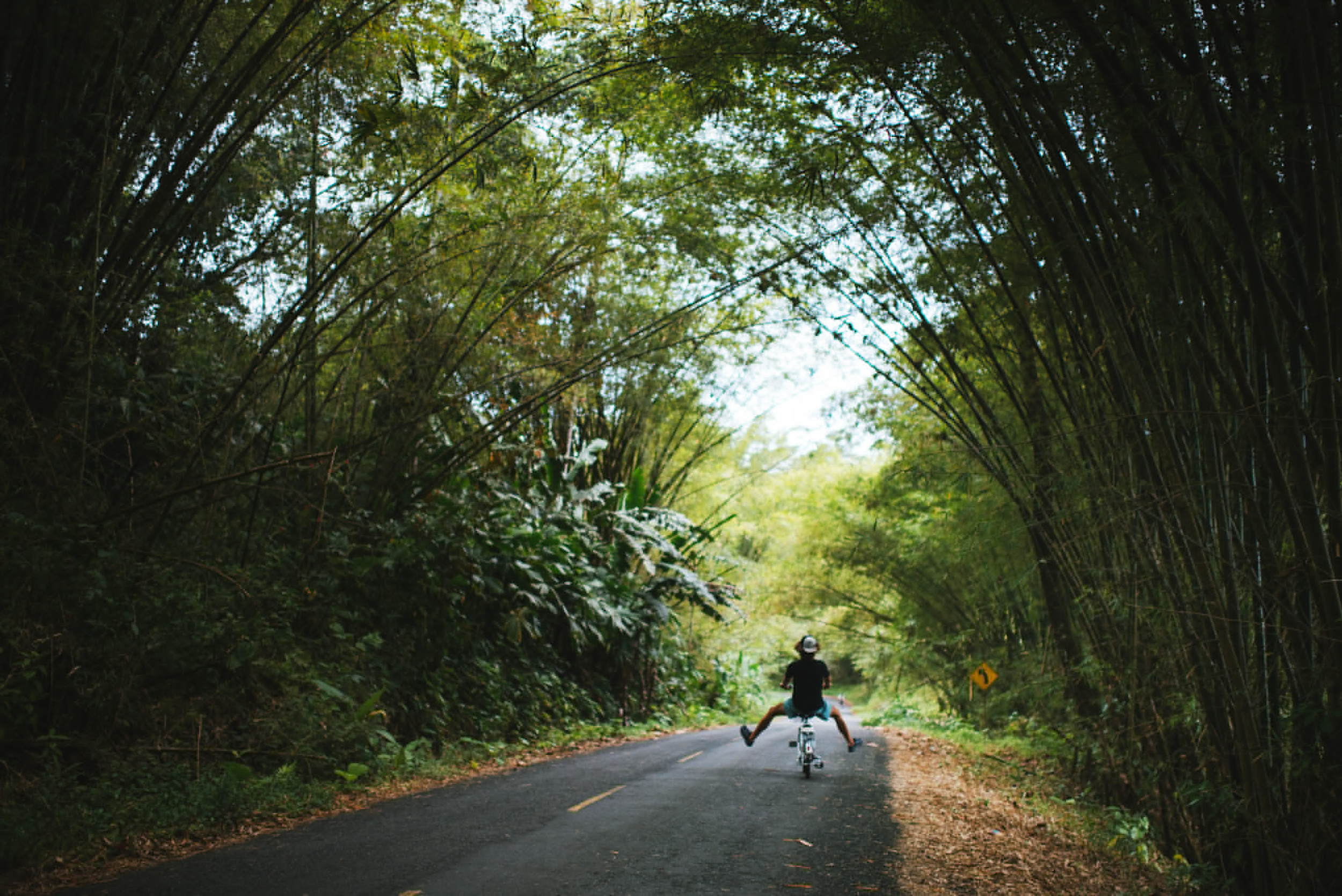 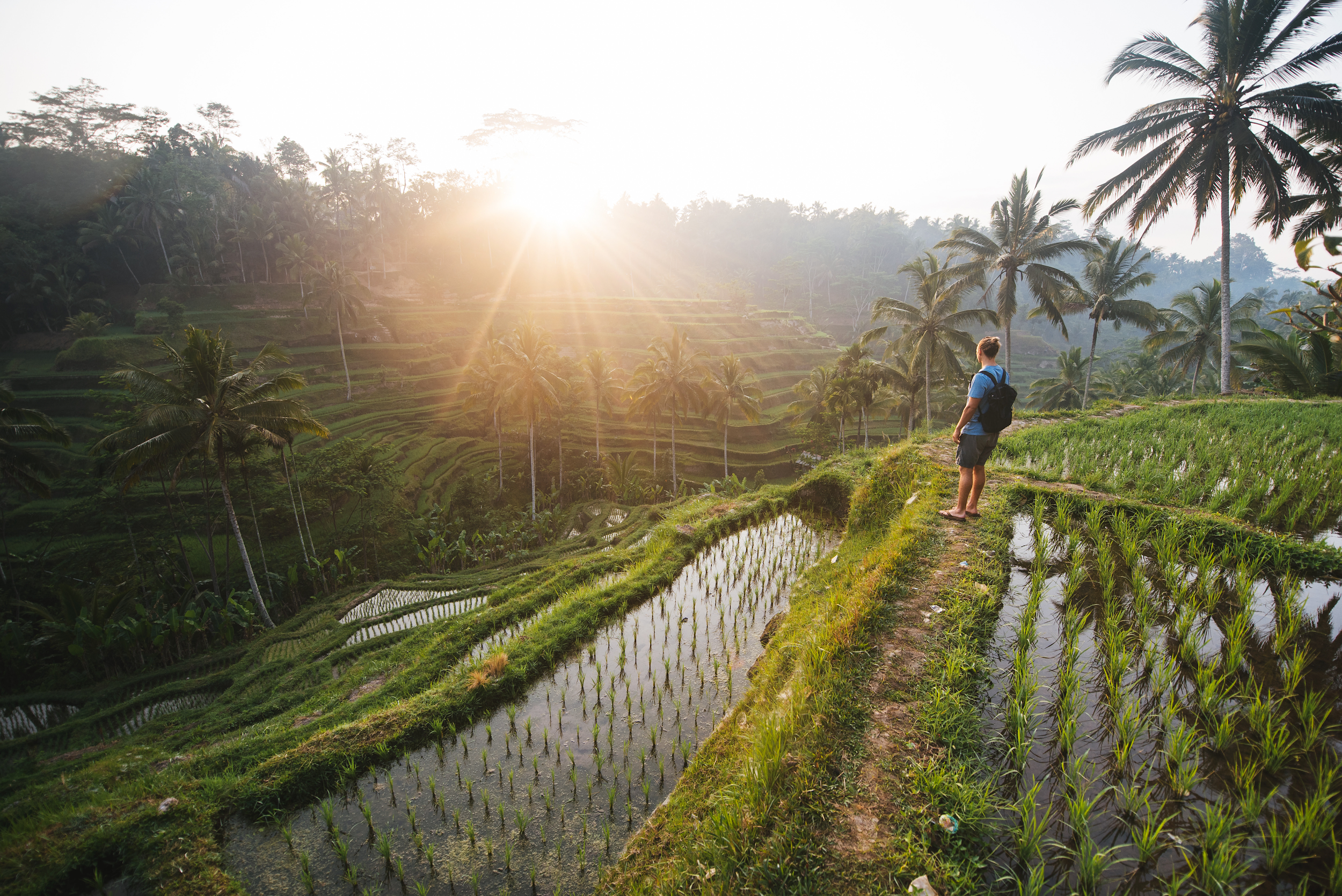 Watch this video with some of Max Lowe's photography
Talk to your friend.
What kind of personality do you think Max Lowe has?
You’re going to listen to an...
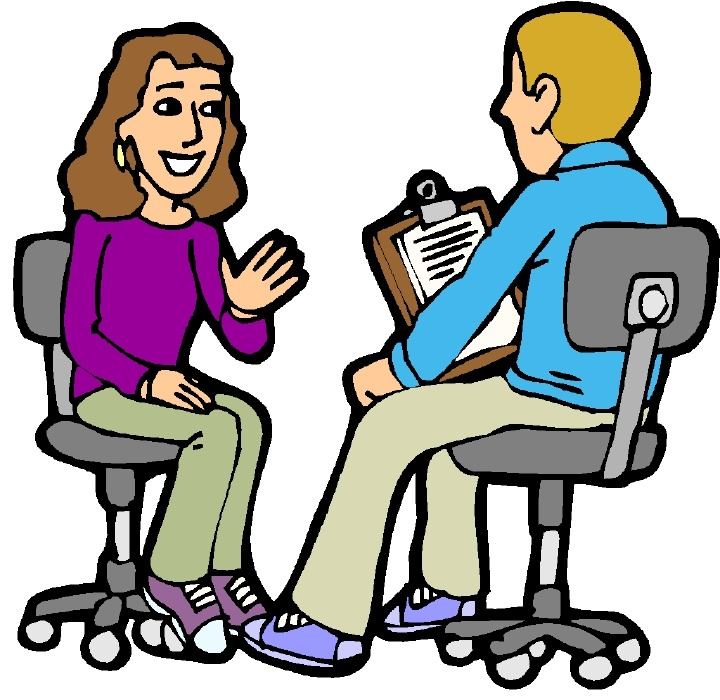 with Max Lowe about his...
career.
Read the worksheet.
Worksheet A
Listen and check the things that Max Lowe  talks about in his interview.
Put your name on the paper.
Check your neighbor’s answers.
Which places does Lowe talk about in his interview?
Nepal
The Himalayas
Montana
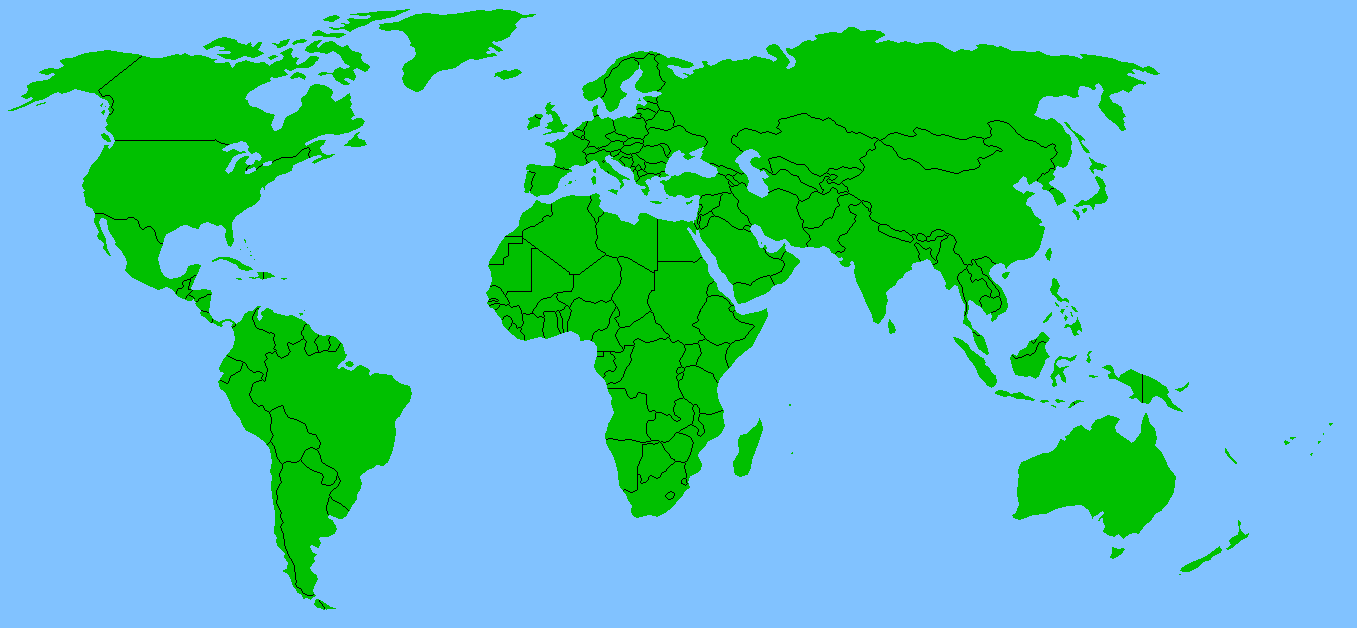 Montana
Which one is it? Montana, the Himalayas, or Nepal?
Nepal
The himalayas
Read the worksheet.
Worksheet B
Listen and circle T for true or F for false.
Check your neighbor's answers.
Check the answers.
Pass the worksheets to another team
Write the number correct on top of the paper.
Check the answers for worksheet A.
✔
✔
ロ  his future plans
ロ  his hometown
ロ  his school life
✔
ロ  his hobbies
ロ  his heroes
ロ  his first digital camera
✔
Write the correct score on top of the paper.
Check the answers for worksheet B.
Lowe studied journalism in college.             T   F
3. Lowe’s father is the one who introduced him to the outdoors.             T   F
2. Lowe mentions 3 people who are his heroes.      T  F
Lowe says it’s challenging to truly understand and tell someone’s story.     T   F
Give the worksheets back.
mother
Lowe studied journalism in college.
3. Lowe’s father is the one who introduced him to the outdoors.
business
Can you correct the false sentences on the worksheet?
Which three people does Lowe consider to be his heroes?
adopted father
father
mother
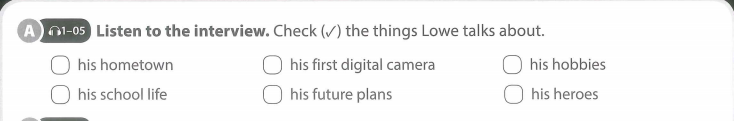 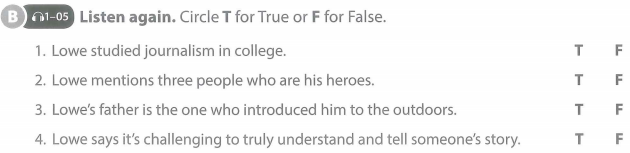 pronunciation
explorer
explorer
patient
patient
introduce
introduce
Page 11 - A
Read the words and put them in the boxes with the correct syllable. Work with your friend.
Correct the other team’s paper.
Put your name on the paper. Give it to the other team.
patient
explorer
geographic
picture
conversation
psychologist
national
introduce
inspiring
patient
explorer
picture
psychologist
national
inspiring
geographic
conversation
introduce
right    question    mistake     pollution
Page 11 - B
Put your name on the paper, and give it to the other team.
Underline the stress in the words in bold.
Look at your friends answers.
Listen and check.    (1-07)
Check the other team’s answers.
Should a hero be dependable?
Should a hero be dependable?
Should a hero be dependable?
2. Are you an introvert or an extrovert?
2. Are you an introvert or an extrovert?
2. Are you an introvert or an extrovert?
3. Do you enjoy outdoor activities?
3. Do you enjoy outdoor actiities?
3. Do you enjoy outdoor activities?
4. Who’s someone who is easygoing and tlkative?
4. Who’s someone who is easygoing and talkative?
4. Who’s someone who is easygoing and talkative?
5. What information do you remember about Lowe?
5. What information do you remember about Lowe?
5. What information do you remember about Lowe?
Talk with your partner. Answer the questions on the page.
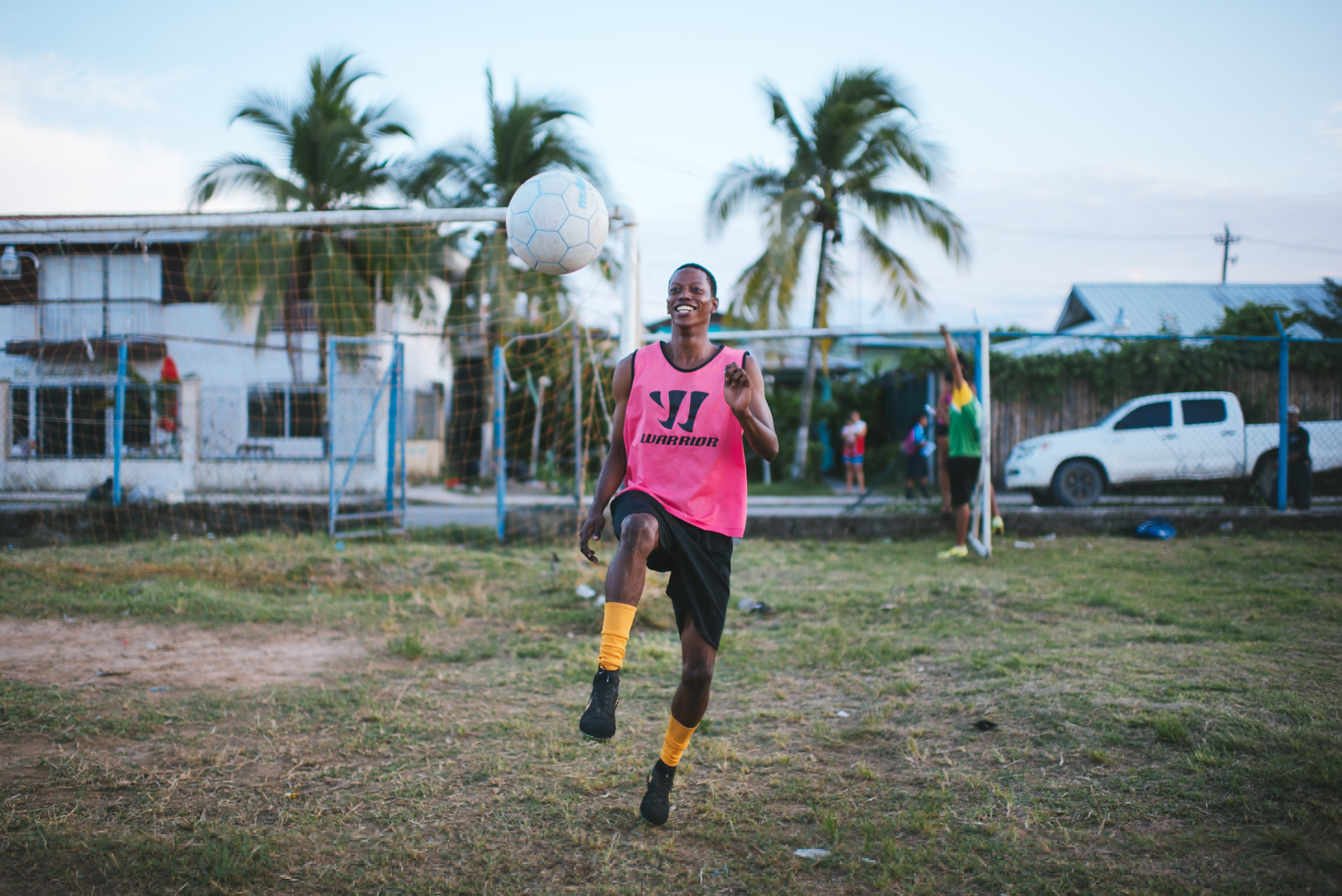 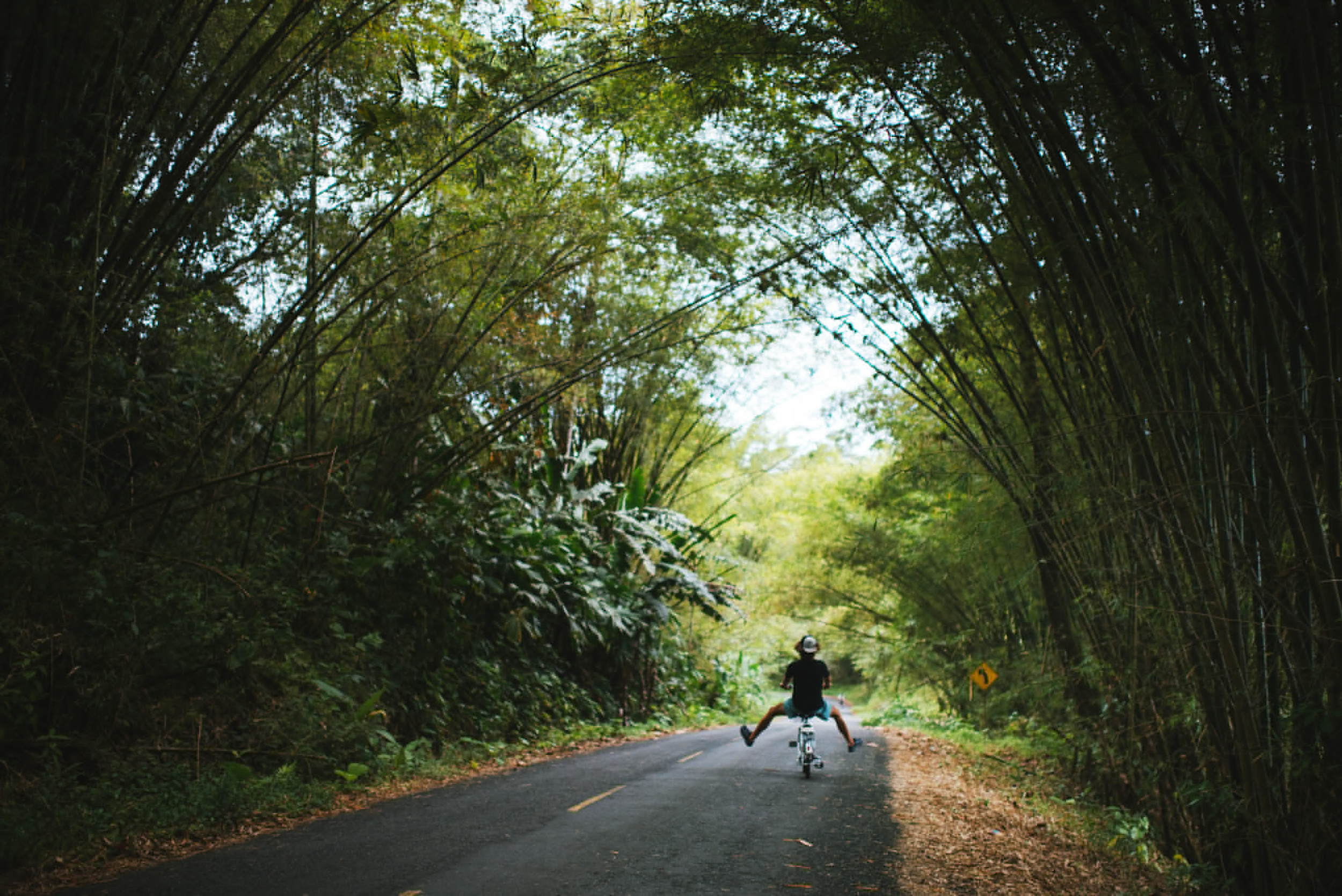 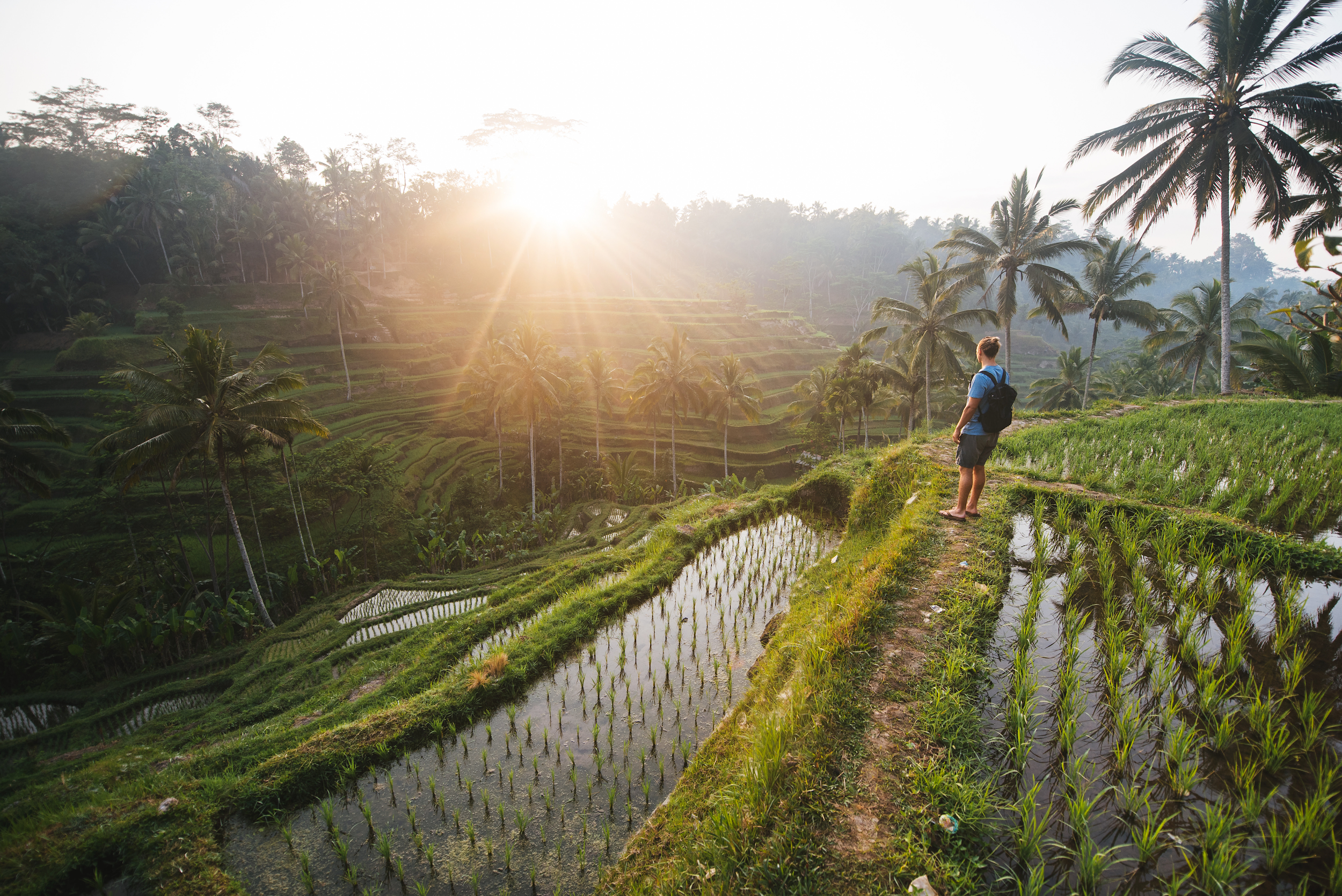 Watch this video with some of Max Lowe's photography
Talk to your friend.
What kind of personality do you think Max Lowe has?
You’re going to listen to an...
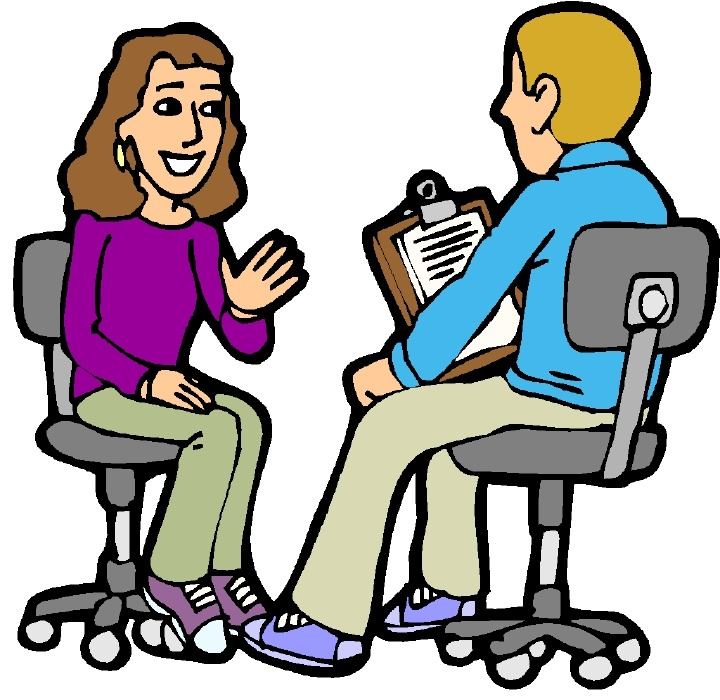 with Max Lowe about his...
career.
Read the worksheet.
Worksheet A
Listen and check the things that Max Lowe  talks about in his interview.
Put your name on the paper.
Check your neighbor’s answers.
Which places does Lowe talk about in his interview?
Nepal
The Himalayas
Montana
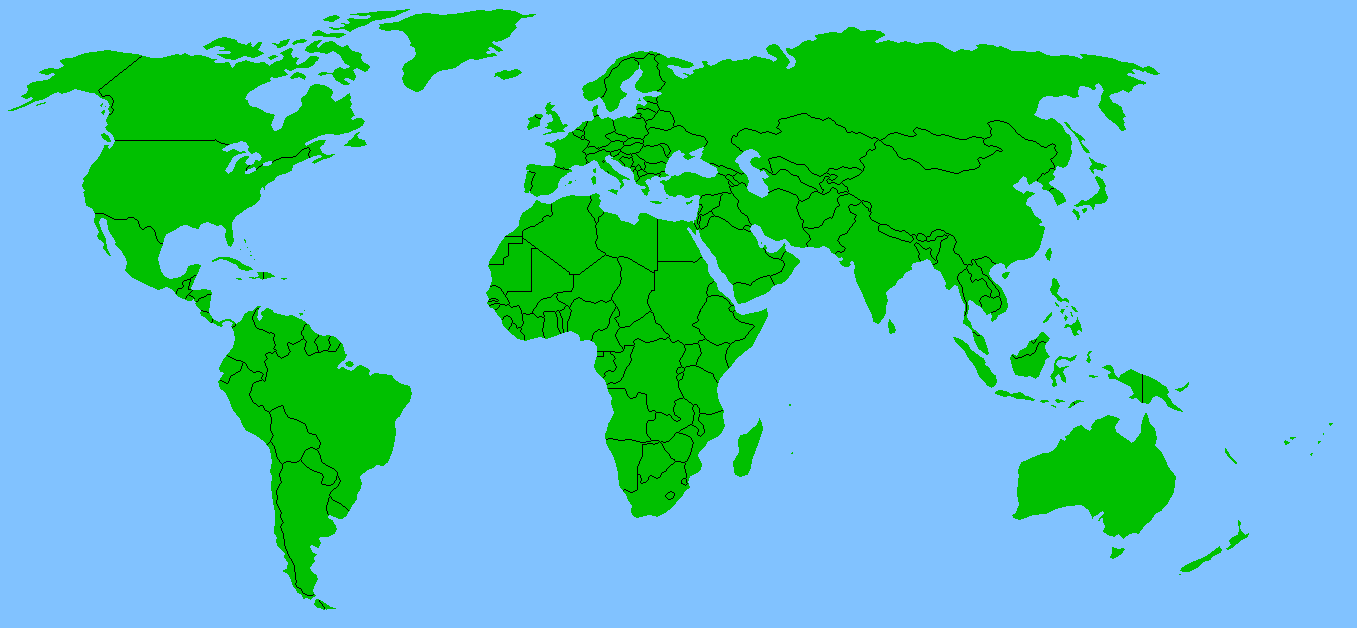 Montana
Which one is it? Montana, the Himalayas, or Nepal?
Nepal
The himalayas
Read the worksheet.
Worksheet B
Listen and circle T for true or F for false.
Check your neighbor's answers.
Check the answers.
Pass the worksheets to another team
Write the number correct on top of the paper.
Check the answers for worksheet A.
✔
✔
ロ  his future plans
ロ  his hometown
ロ  his school life
✔
ロ  his hobbies
ロ  his heroes
ロ  his first digital camera
✔
Write the correct score on top of the paper.
Check the answers for worksheet B.
Lowe studied journalism in college.             T   F
3. Lowe’s father is the one who introduced him to the outdoors.             T   F
2. Lowe mentions 3 people who are his heroes.      T  F
Lowe says it’s challenging to truly understand and tell someone’s story.     T   F
Give the worksheets back.
mother
Lowe studied journalism in college.
3. Lowe’s father is the one who introduced him to the outdoors.
business
Can you correct the false sentences on the worksheet?
Which three people does Lowe consider to be his heroes?
adopted father
father
mother
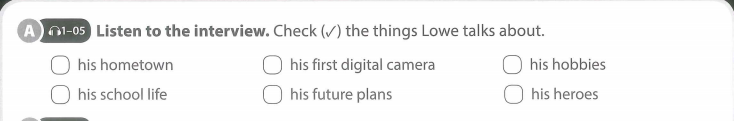 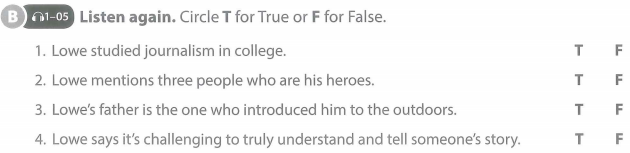 pronunciation
explorer
explorer
patient
patient
introduce
introduce
Page 11 - A
Read the words and put them in the boxes with the correct syllable. Work with your friend.
Correct the other team’s paper.
Put your name on the paper. Give it to the other team.
patient
explorer
geographic
picture
conversation
psychologist
national
introduce
inspiring
patient
explorer
picture
psychologist
national
inspiring
geographic
conversation
introduce
right    question    mistake     pollution
Page 11 - B
Put your name on the paper, and give it to the other team.
Underline the stress in the words in bold.
Look at your friends answers.
Listen and check.    (1-07)
Check the other team’s answers.
Should a hero be dependable?
Should a hero be dependable?
Should a hero be dependable?
2. Are you an introvert or an extrovert?
2. Are you an introvert or an extrovert?
2. Are you an introvert or an extrovert?
3. Do you enjoy outdoor activities?
3. Do you enjoy outdoor actiities?
3. Do you enjoy outdoor activities?
4. Who’s someone who is easygoing and tlkative?
4. Who’s someone who is easygoing and talkative?
4. Who’s someone who is easygoing and talkative?
5. What information do you remember about Lowe?
5. What information do you remember about Lowe?
5. What information do you remember about Lowe?
Talk with your partner. Answer the questions on the page.